Which cumulative effects?   Effect assessments at science-policy boundaries
Judith Floor, 1 July 2016
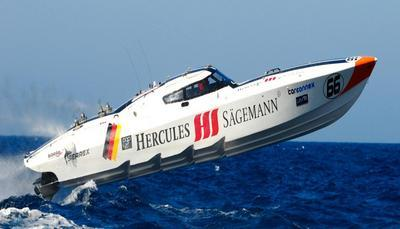 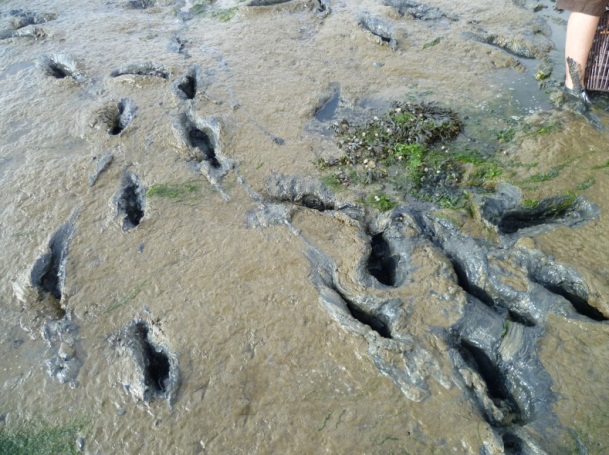 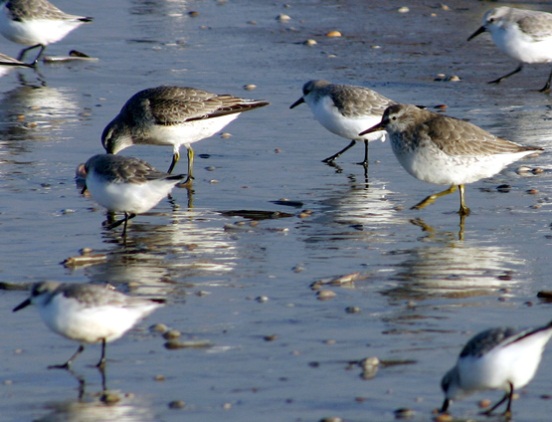 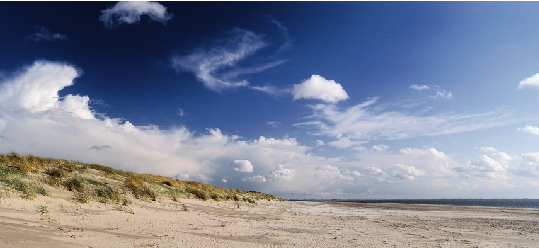 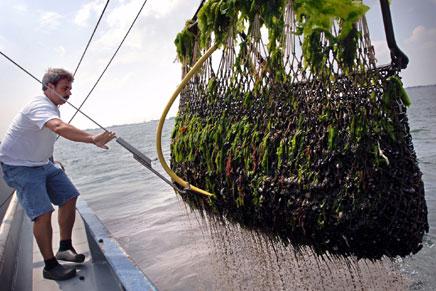 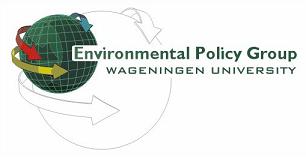 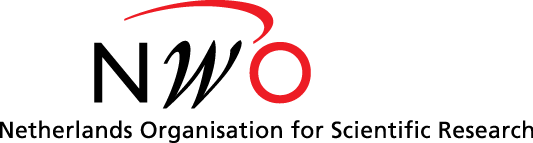 Outline
Significant effect at the science-policy boundary

2 case studies
Mussel seed fishery
Powerboat race

The political aspects of cumulative effects
Significant (cumulative) effects
“Any plan or project not directly connected with or necessary to the management of the site but likely to have a significant effect thereon, either individually or in combination with other plans or projects, shall be subject to appropriate assessment of its implications for the site in view of the site's conservation objectives” (article 6.3, Habitat Directive 92/43/EEC)
Significant (cumulative) effects
Controversies over what is allowed in nature areas have transformed in disputes over the assessment of significant effect
Appropriate assessments
Effect assessment: knowledge of what will probably happen is combined with a value judgement on what is allowable
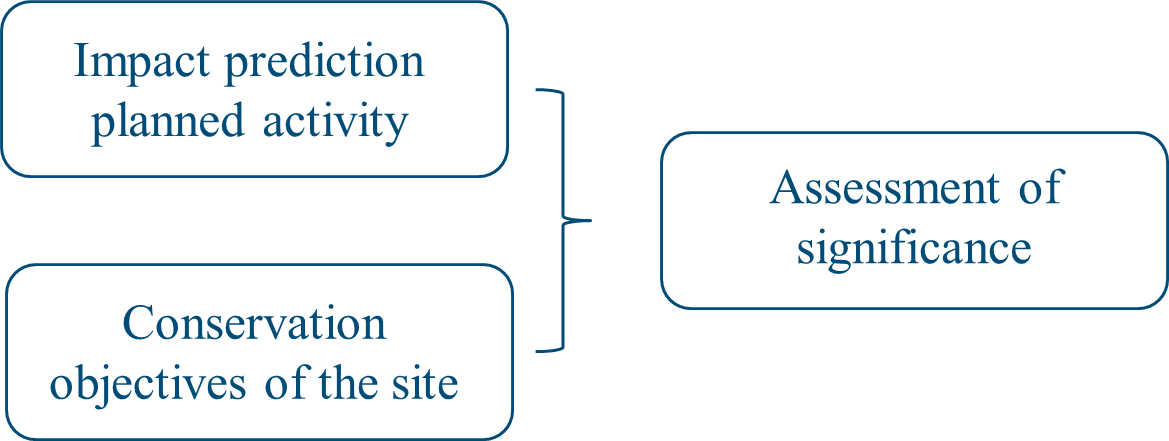 Science-policy boundaries
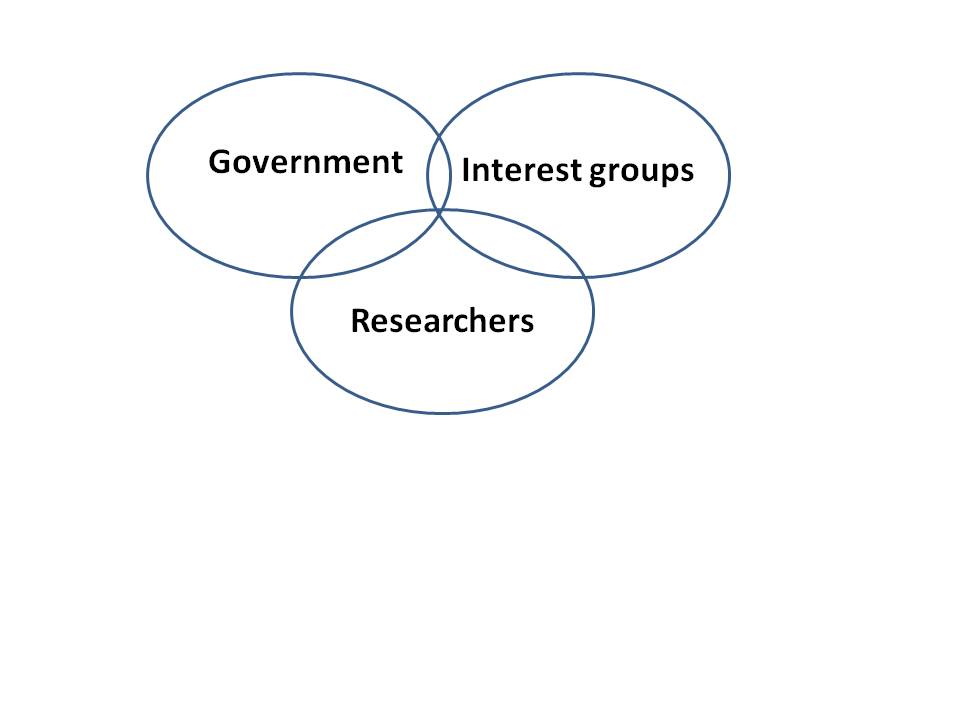 Boundary object
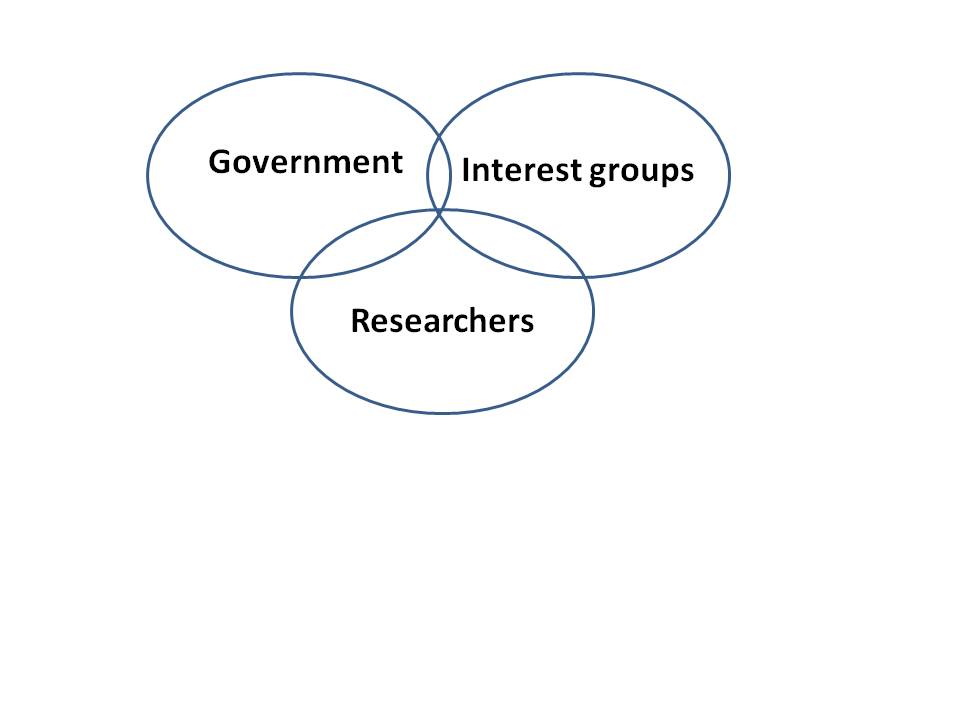 Significant effect assessment
Discourse coalitions
Policy domain
Policy domain
Science domain
Science domain
Knowledge uncertainties
Authorities should only permit an activity if “no reasonable scientific doubt remains as to the absence of such effects” (ECJ 2004, paragraph 61)
Not knowing enough
Knowing differently
Incomplete knowledge
Unpredictability
Ambiguity
Spring 2006: permit for mussel seed fishery
Mussel seed fishery
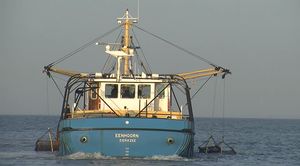 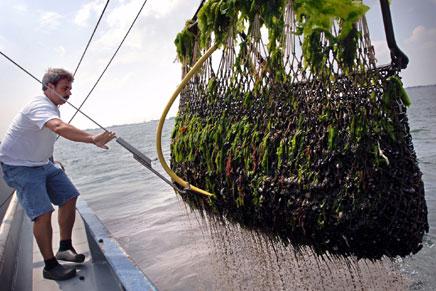 Mussel fishery belongs in the Wadden Sea
Possible significant effect

Uncertainty of incomplete knowledge on seabed effects Ambiguity on long-term effect
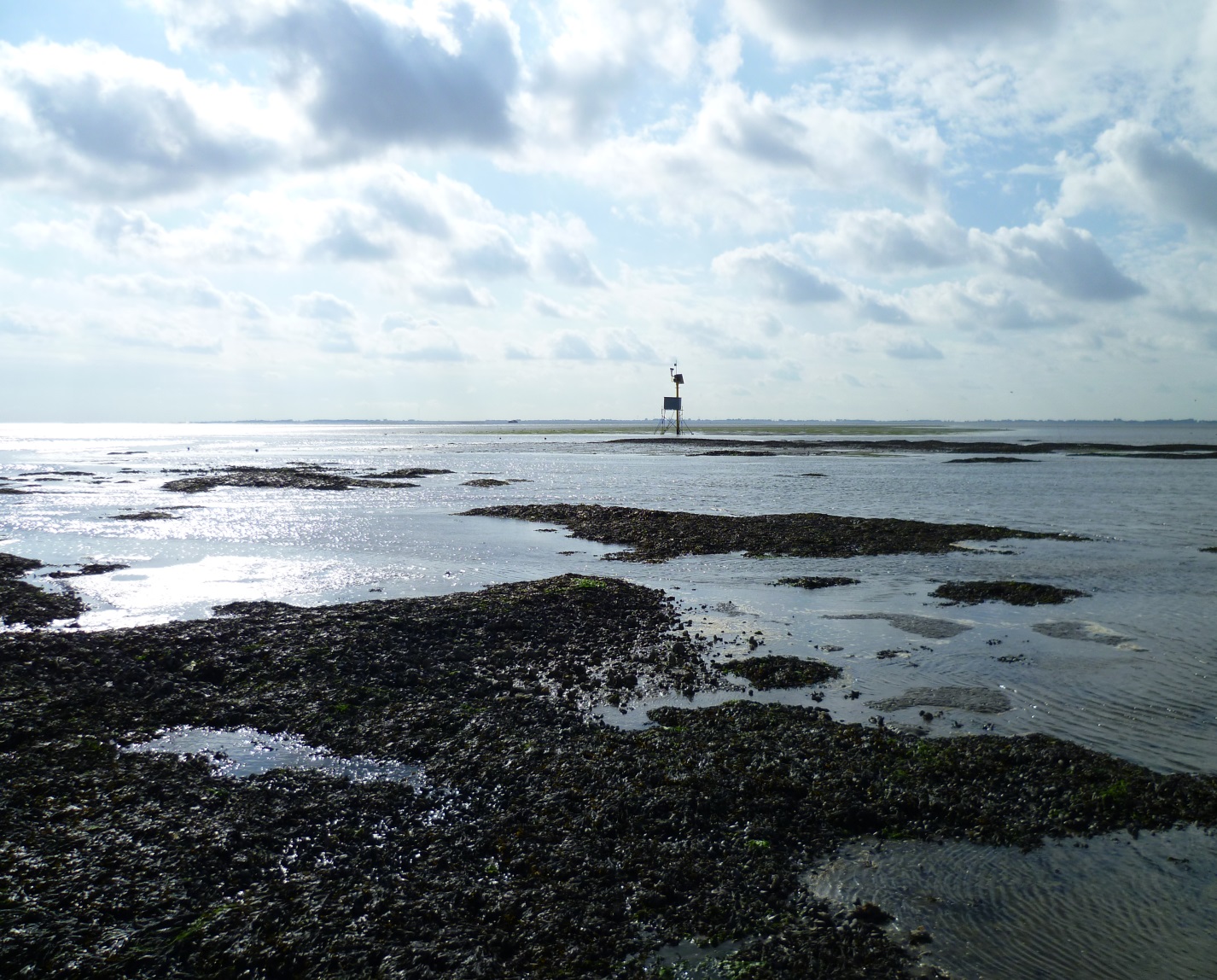 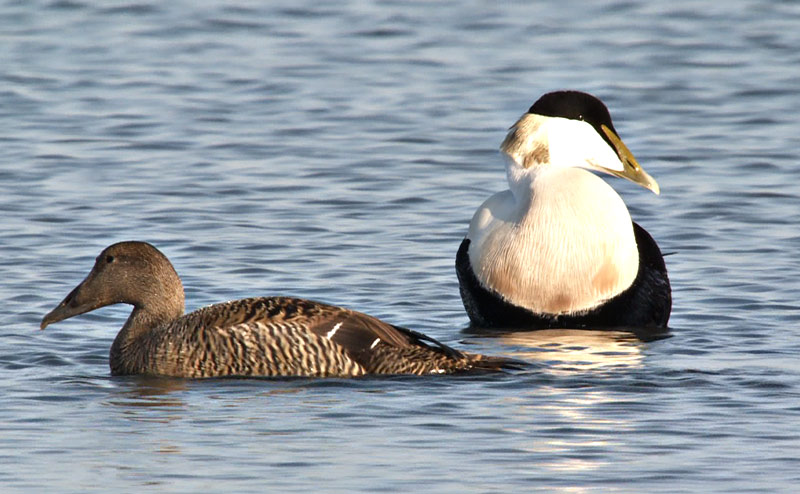 No damage to the seabed
No significant effect

Uncertainty of incomplete knowledge is addressed through monitoring
Ambiguity on cumulative effects
Mussel seed fishery
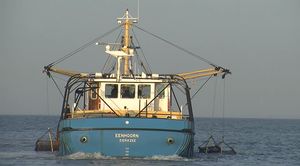 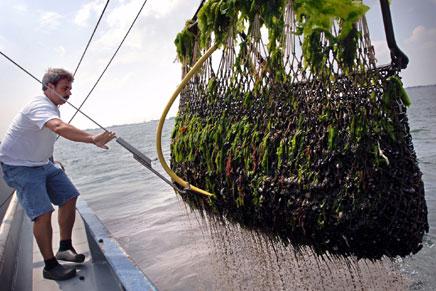 Mussel fishery belongs in the Wadden Sea
Positive cumulative effect:  Increase of mussel biomass in combination with mussel plots
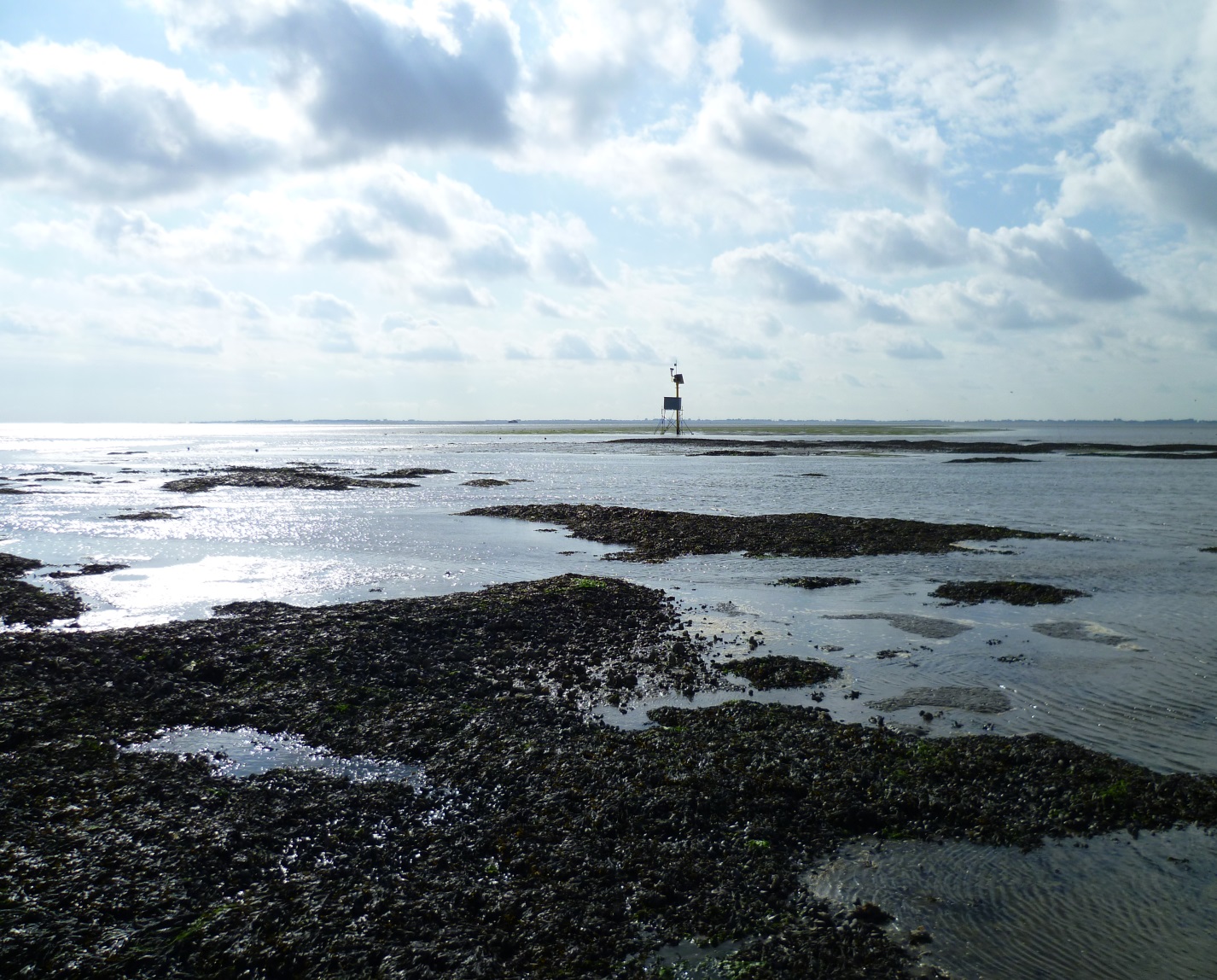 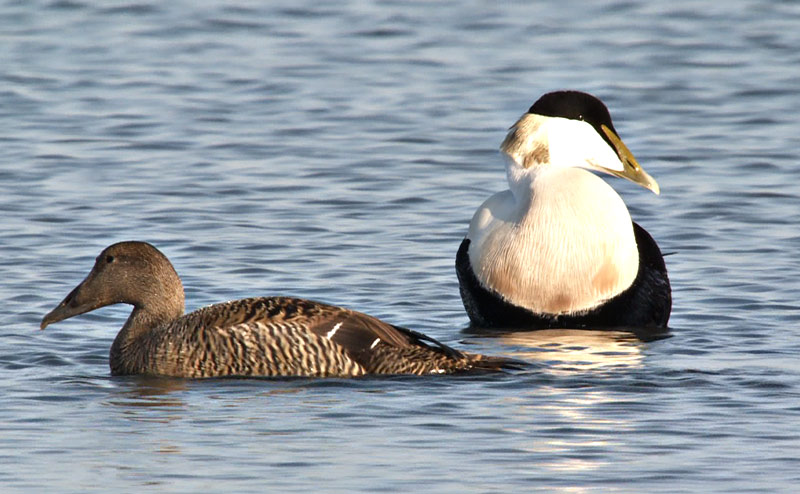 Ambiguity on this assumption:Without fishery potentially more mussels
No damage to the seabed
Ambiguity on cumulative effects
Mussel seed fishery
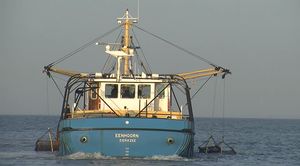 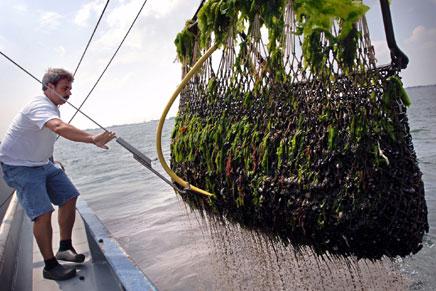 Mussel fishery belongs in the Wadden Sea
No cumulative effects:  Assessed for shrimp fishery
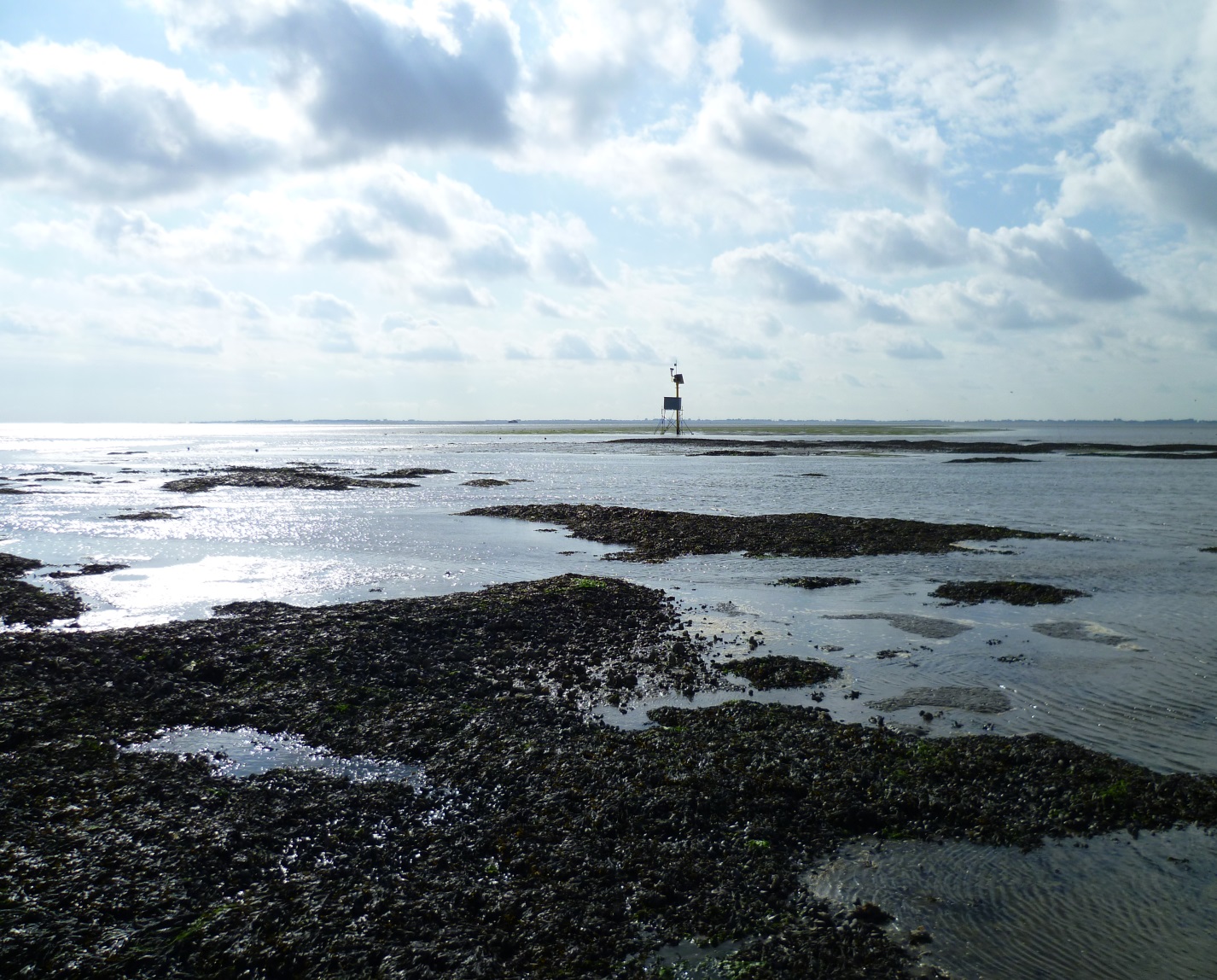 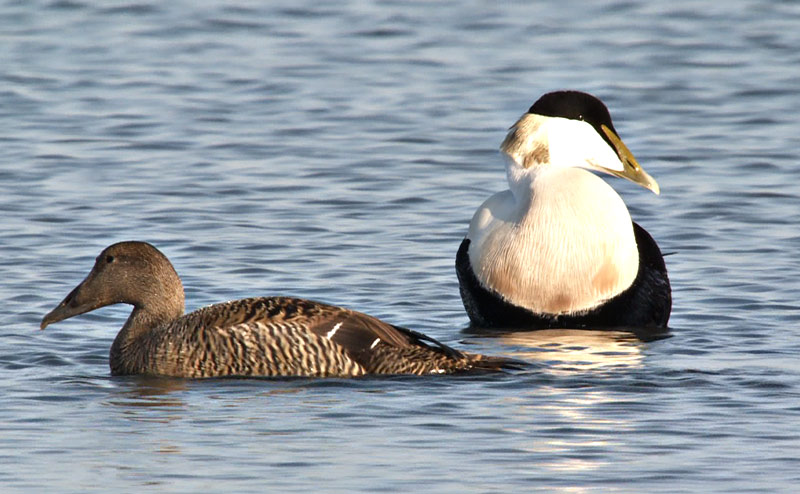 Possible cumulative effects:For eider ducks, effects of Ensis fishery
No damage to the seabed
2008 Raad van State ruling
Mussel seed fishery
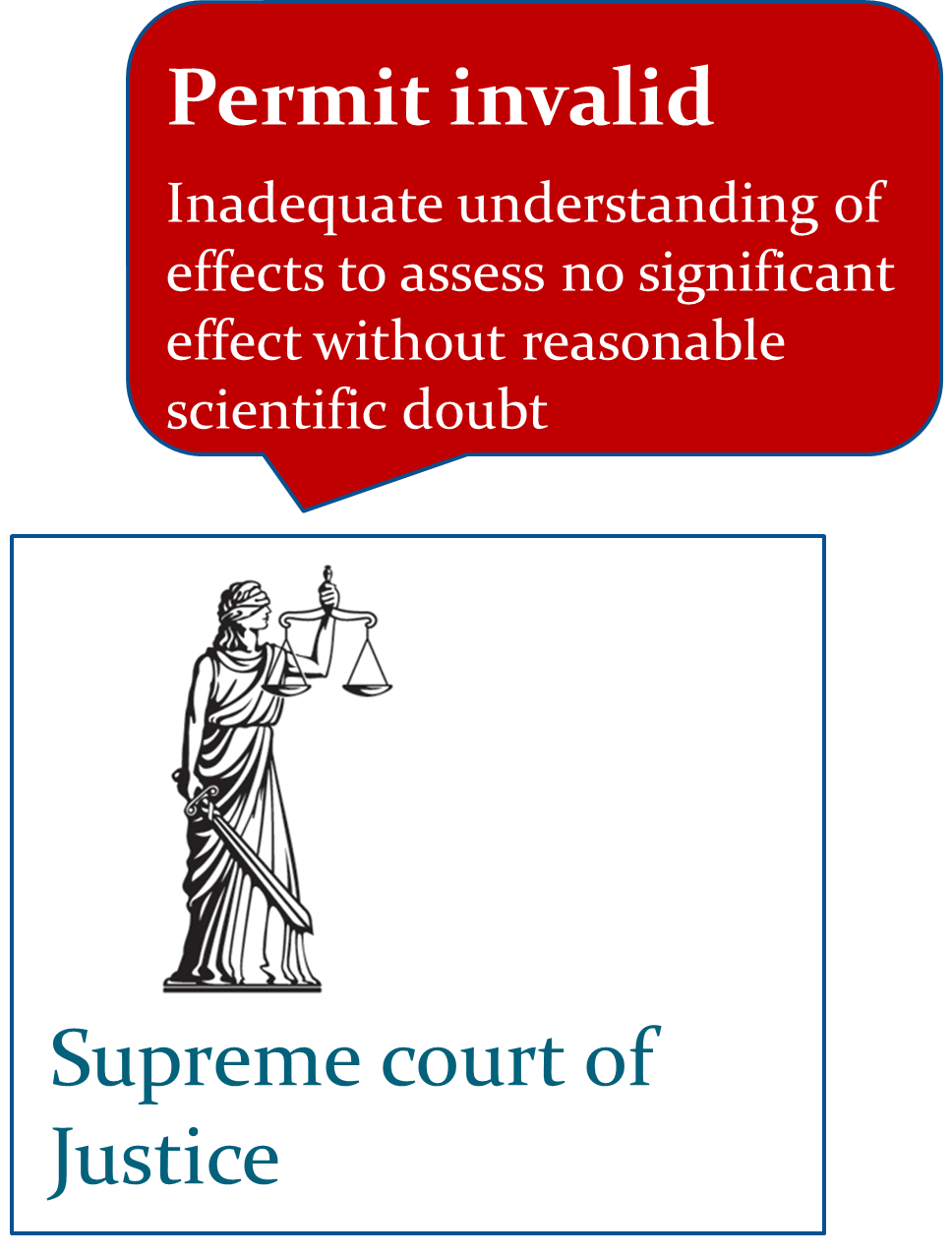 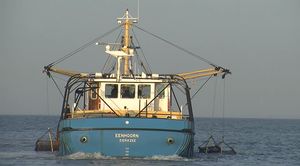 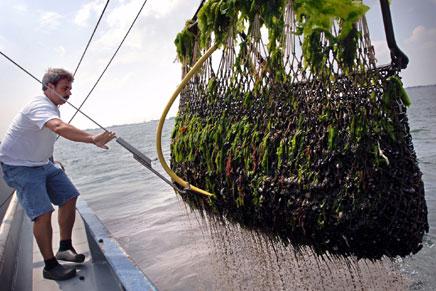 Mussel fishery belongs in the Wadden Sea
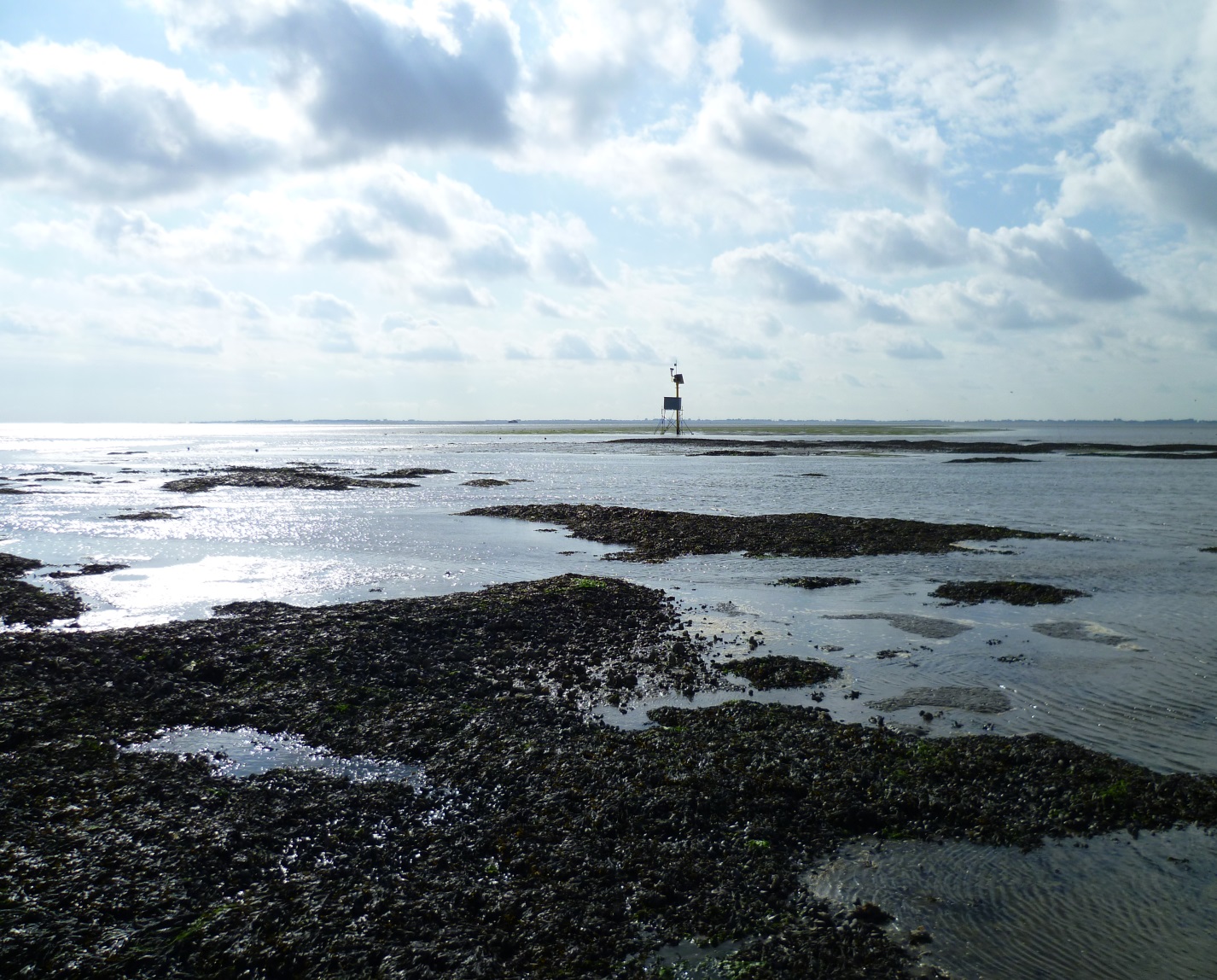 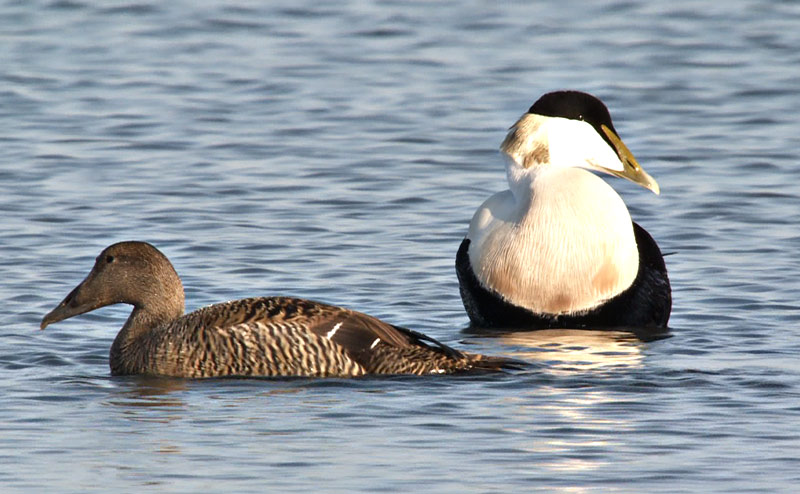 No damage to the seabed
A powerboat race in 2011
Powerboat race
Permit authority:  Appropriate assessment insufficient, lack of data and ambiguity on small effects
Permit for a powerboat race in 2011
Powerboat race
The Wadden Sea is not only for bird watchers
Power boat races don’t belong in the Wadden Sea
Possible significant effect

Uncertainty of incomplete knowledge of underwater noise and ambiguity on cumulation of effects
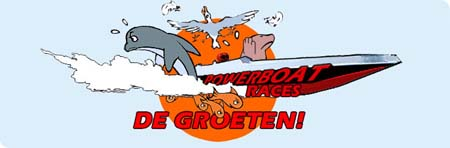 No significant effect

Uncertainty of incomplete knowledge is addressed through monitoring
Ambiguity on cumulative effects
Powerboat race
The Wadden Sea is not only for bird watchers
Power boat races don’t belong in the Wadden Sea
No cumulative effects:  Compared to 45.000 ship movements/year negligible
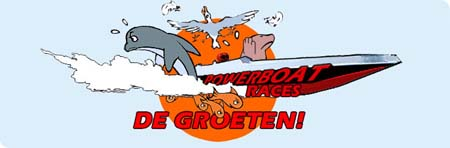 Possible cumulative effects:Incomplete knowledge of effects current use
Ambiguity on cumulative effects
Powerboat race
The Wadden Sea is not only for bird watchers
Power boat races don’t belong in the Wadden Sea
No cumulative effects:  Assessed for sailing event
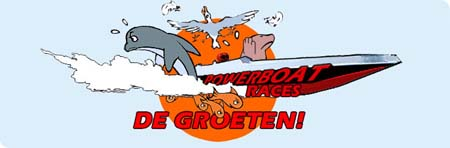 Possible cumulative effects:More activities with potential cumulative effects
Raad van State ruling
Powerboat race
The Wadden Sea is not only for bird watchers
Power boat races don’t belong in the Wadden Sea
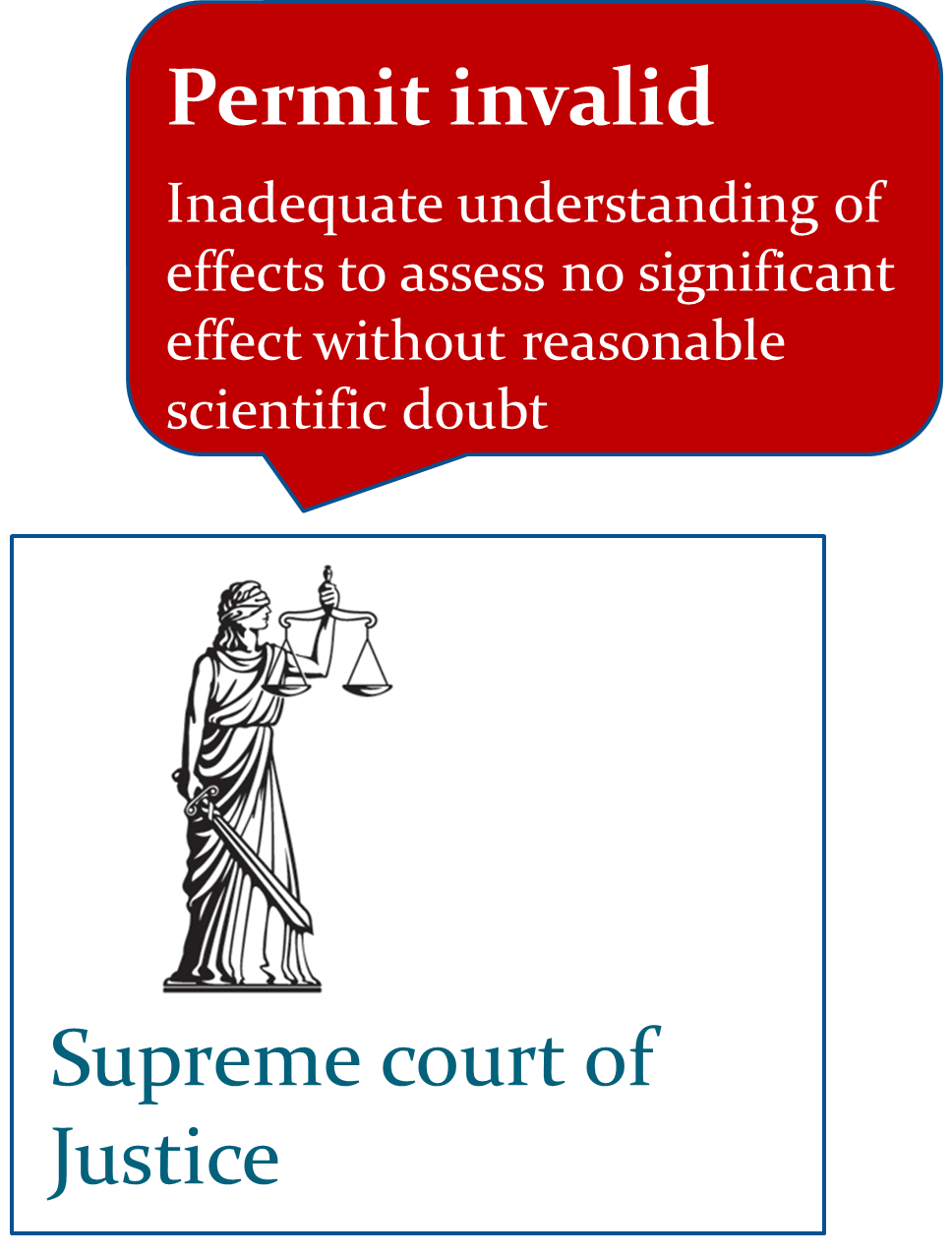 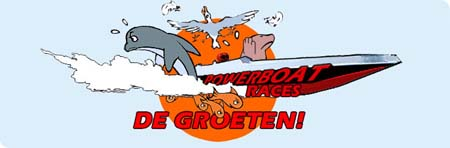 Permit valid

Preliminary decision: no objective information that the assessment is incorrect
Conclusions on the science-policy boundary
Dominance of science-based experts to assess significant effect 
Clear demarcation of role experts through contract research (problem of independency)

Shared responsibility to make the judgement of significance
In mussel case: claimed by permit authority
In powerboat case: pushed towards science-based experts
Floor et al. (2016) Environmental Science & Policy
Conclusion on dealing with uncertainty
With the technocratic approach of significant effect the value differences have not disappeared, but absorbed in scientific discussions
Not knowing enough
Knowing differently
Topic of debate
Driver of conflict
Incomplete knowledge
Unpredictability
Ambiguity
Floor et al. (2016) Environmental Science & Policy
Political aspects of cumulative effect assessments
Which potential effects are relevant?
Of which activities?
On which species and habitats?
Small effects negligible?

Who is making these decisions?
Responsibilities of initiators, scientists, government and interest groups

How to deal with uncertainty?
Incomplete knowledge, unpredictability, ambiguity
Precautionary principle or adaptive management?
Thank you!Floor et al. (2016) Uncertainties in the assessment of “significant effect” on the Dutch Natura 2000 Wadden Sea site – The mussel seed fishery and powerboat race controversies
judith.floor@wur.nl
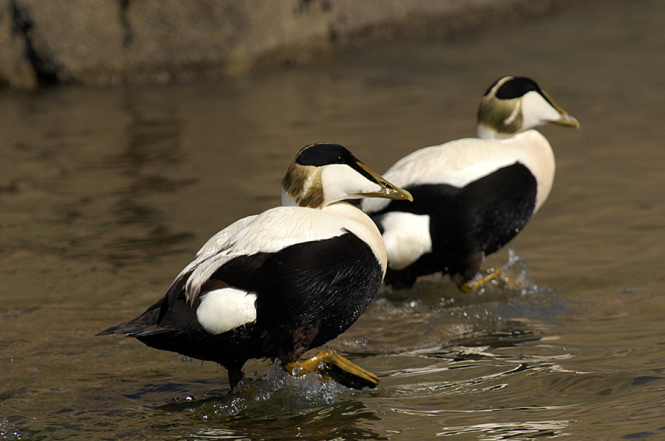 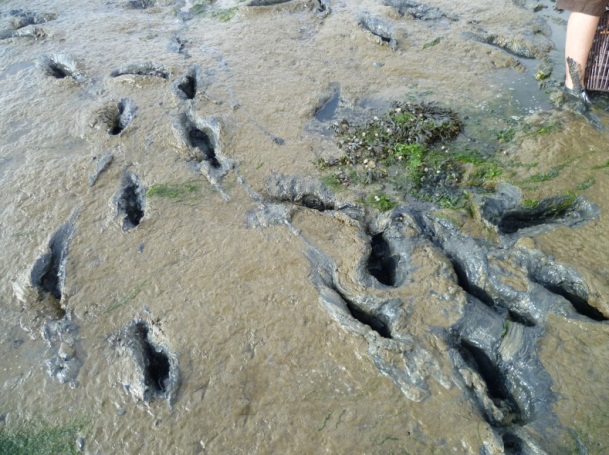 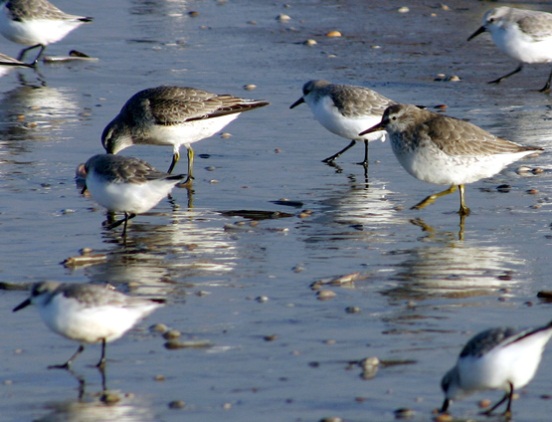 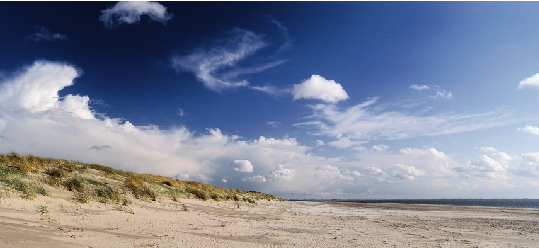